Specialization project
Project title 
    “Practical modeling and PI-control of level processes”

Student
    Ingrid Didriksen

Supervisor
    Krister Forsman
Objective
Level controllers in a chemical plant

Obtain process models by use of historical data

Obtain better tuning for the PI-controllers

Apply theory in practice
The Problem
Poor tuning in level controllers
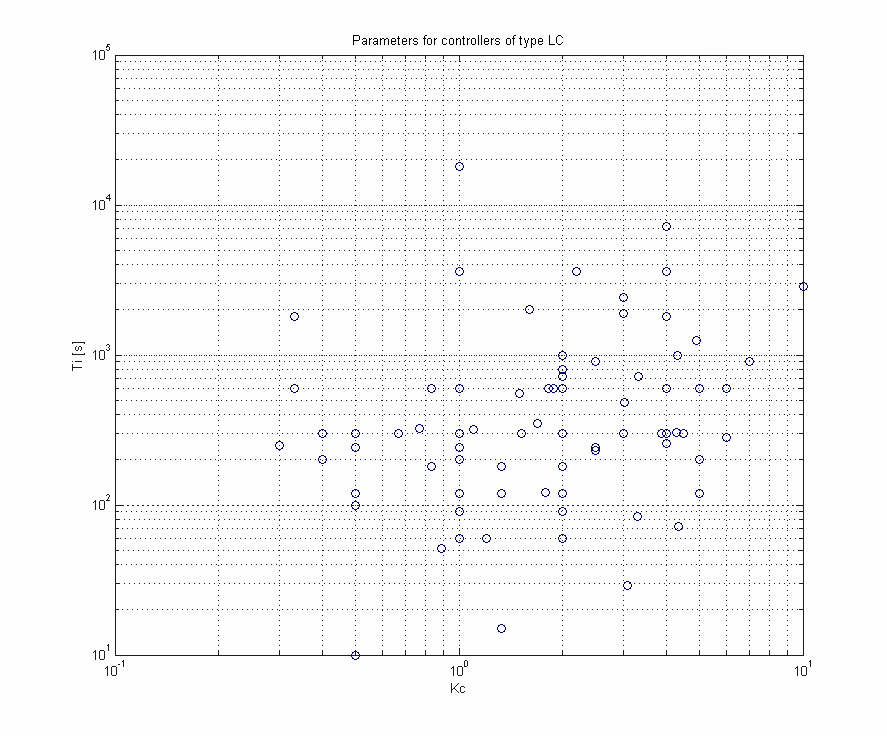 Kc and τI for  all the level controllers
Why?
Problem with poor 
    tuning
Oscillations
Process output and set point
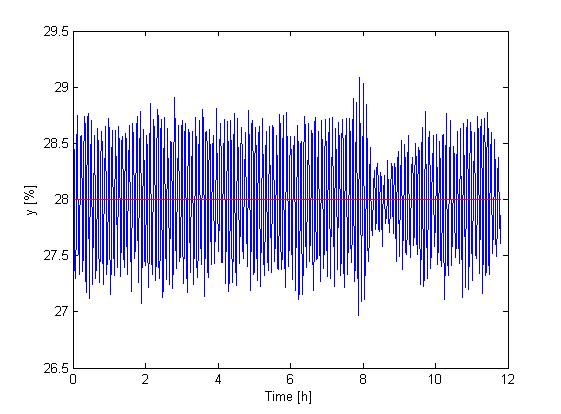 Desired
Smooth control
Buffer tanks
How?
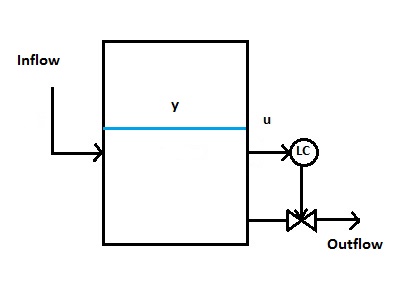 Process model
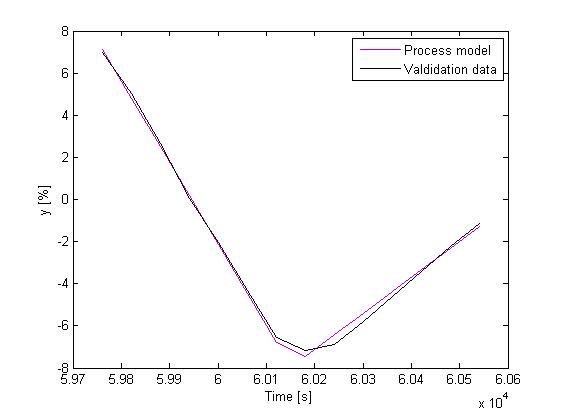 How?
Arrest time 
    Disturbance in inflow	         Deviation in process output
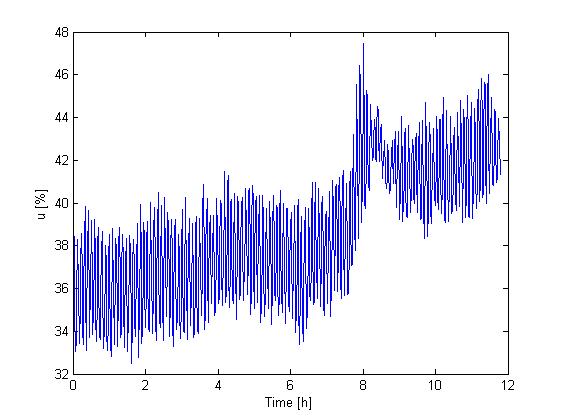 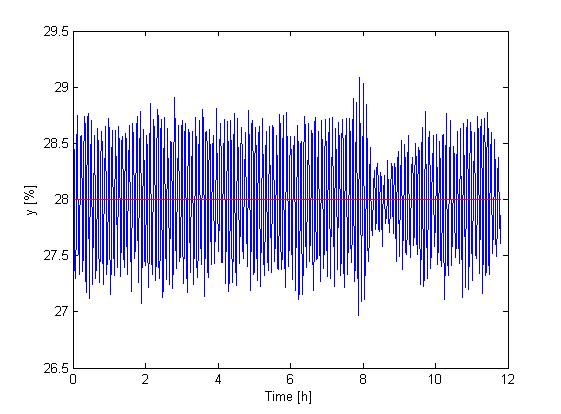 Tuning
Simulation
No time delay
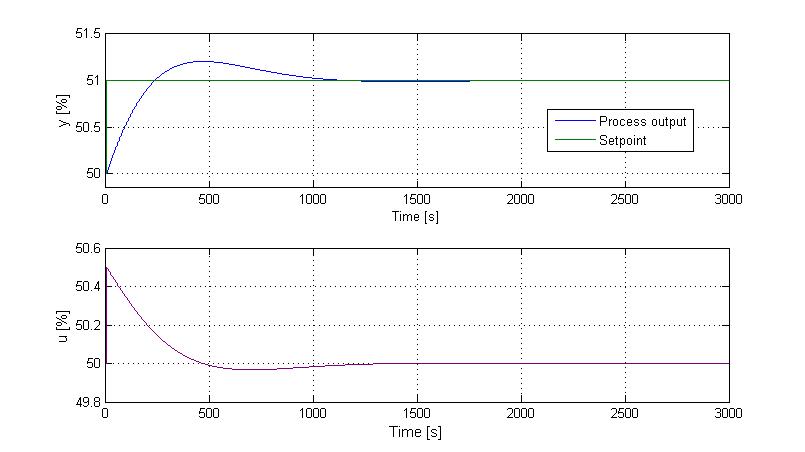 Process output and set point
Process input
With “time delay”
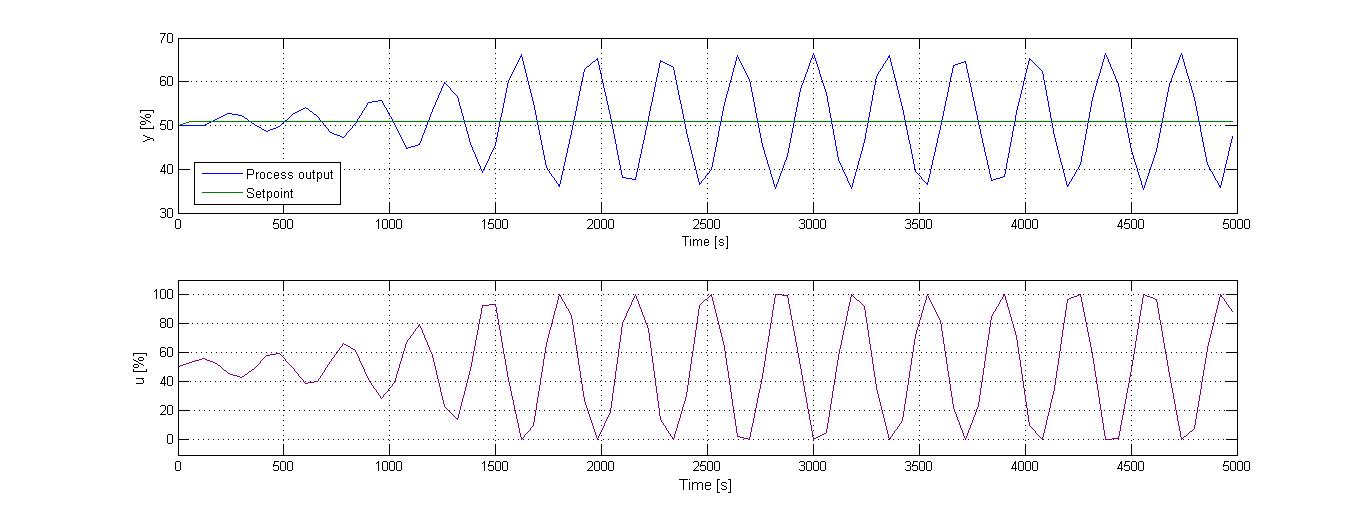 Process output and set point
Process input
Retuning
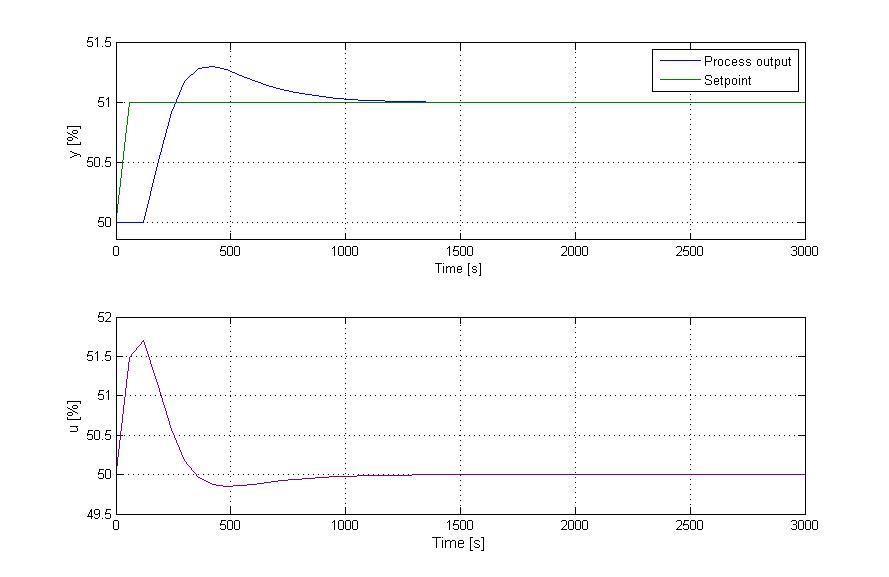 Process output and set point
Process input
Furture work
Concider dynamics of the level controllers
Thank you for your attention!